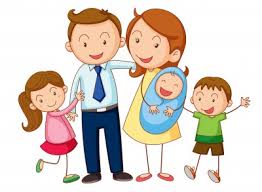 Розвиток дитини раннього віку (1-3 років)
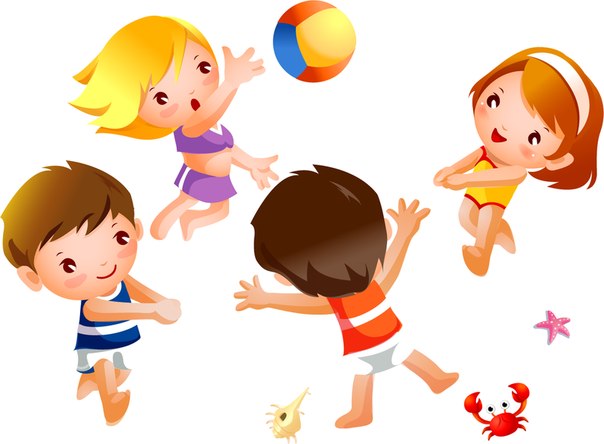 Виконала:ст-ка 5 курсу СПП,соціальний педагог, спеціаліст, Ярошенко Вікторія
Ранній дитячий вік охоплює період від 1 до 3 років і є одним із ключових у житті дитини. Він характеризується новою соціальною ситуацією розвитку, оскільки на цьому етапі її життя провідною стає предметно-маніпулятивна діяльність, яка заміняє емоційне спілкування з дорослим (провідну діяльність немовляти), виникають важливі новоутворення.
Соціальна ситуація розвитку в ранньому дитинстві.
	Особливе значення раннього дитячого віку полягає в тому, що він безпосередньо пов'язаний із ходьбою. Здатність до переміщення, будучи фізичним надбанням, має відчутні психічні наслідки. Завдяки їй дитина починає вільніше та самостійніше спілкуватися із зовнішнім світом.
Ходьба:
розвиває вміння орієнтуватися в просторі, 
розширює можливості ознайомлення з оточенням,
забезпечує перехід до самостійної предметної діяльності.
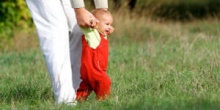 Малюк повністю захоплений предметами, внаслідок чого змінюються його стосунки з дорослими. Все рідшим стає емоційне спілкування з ними, поступаючись місцем ситуативно-дійовому спілкуванню, практичному співробітництву, спільним діям з предметами.
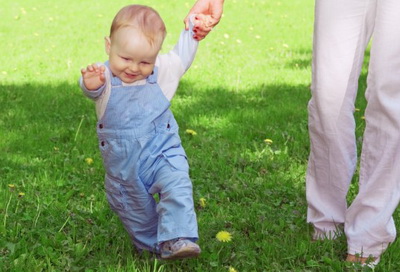 Соціальна ситуація розвитку в ранньому дитинстві має таку структуру: 
«дитина — предмет — дорослий».
Провідна діяльність у ранньому дитинстві
Для раннього дитинства основними видами діяльності є:
гра
Предметна діяльність
мовлення
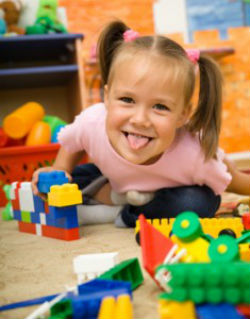 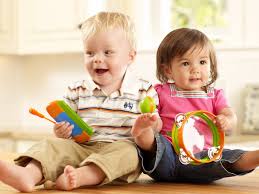 Розвиток предметної діяльності
пов'язаний з оволодінням виробленими людством способами користування предметами. Дитина вчиться від дорослих використовувати предмети, осягає значення речей. Відмінність предметної діяльності від характерного для періоду немовляти простого маніпулювання предметами полягає в підпорядкуванні способів дії дитини з предметами функціональному їх призначенню у житті культурної людини.
Засобом здійснення предметної діяльності, знаряддям оволодіння суспільними способами використання предметів є
Спілкування
Рекомендації щодо формування предметних дій:
Оскільки предмети, якими оволодіває дитина, є побутовими, це сприяє розвитку у неї навичок самообслуговування. Окрім того, не треба придумувати якихось спеціальних вправ чи занять щодо опанування предметами. Варто лиш прагнути, щоб дитина була не просто спостерігачем, а активним учасником доступних і зрозумілих побутових процесів.
Під час навчання дитини предметних дій надзвичайно важливо побачити можливість переходу від спільних дій до частково-розподілених, а від них — до самостійних дій дитини. Важливо вчасно помітити, що дитина вже може самостійно тримати в руці ложку. Коли ж дитина оволодіє і цим, дорослий повинен обмежитися словесними вказівками: «Набирай неповну ложку, щоб не розлити», «Стукати ложкою по тарілці не можна» тощо.
Спілкування дорослого з дитиною має надзвичайне значення для її психічного розвитку. Основу взаємодії дитини другого року життя з дорослим становить спілкування, спрямоване на оволодіння дитиною предметом. Адже спілкування з приводу предметів і дій з ними не може бути лише емоційним, насамперед воно має бути інформативним. А от емоційно позитивне ставлення дорослого до дитини створює те тло, на якому малюк може успішно оволодіти способами користування предметами.
Необхідно частіше схвалювати, заохочувати і підтримувати малюка. А коли він щось робить неправильно, то треба говорити йому про це, не підкреслюючи негативних моментів. Наприклад, замість «Ти вдягнув сорочку неправильно — навиворіт» увагу дитини слід зафіксувати на правильних діях: «Ти швидко вдягнувся. Але треба зробити ось так» (і показати як). Схвалення створює емоційно сприятливе тло і є більш дієвим (успішним), аніж докір. Слід пам’ятати, що осуд є менш інформативним, ніж схвалення. Необхідно всіляко підтримувати активність дитини, коли вона, наслідуючи дії дорослого, намагається зробити щось самостійно, бо саме її власна активність є однією з основних умов повноцінного психічного розвитку.
Дорослий має словесно супроводжувати свої дії у спільній діяльності з дитиною, коментувати процес та послідовність її виконання, оскільки розвиток мовлення малюка відбувається шляхом наслідування мовлення дорослого. Так батьки чи вихователь дають зразок правильної побудови речення.
Основні перетворення в змісті та структурі мовлення дитини відбуваються саме в процесі її ініціативних висловлювань, тому недоцільно надто регламентувати її мовленнєву поведінку. Нехай дитина вільно висловлюється.
Отже, оволодіваючи предметним світом, дитина раннього віку навчається орієнтуватися в ньому, розуміти, що кожний предмет має своє призначення.
Мовлення у ранньому дитинстві
Попри те що емоційне спілкування перестає бути провідною діяльністю в ранньому дитячому віці, воно продовжує дуже інтенсивно розвиватися і стає мовним. Адже пов'язане з предметними діями спілкування не може бути тільки емоційним, воно повинне опосередковуватися словом, яке стосується предмета.
Ранній дитячий вік є сенситивним (сприятливим) періодом для розвитку мовлення, оскільки саме в цей час оволодіння мовою є найефективнішим. До трьох років дитина оволодіває мовленнєвим диханням, засвоює майже всі звуки рідної мови.
словниковий запас дитини раннього віку становить 1200—1500 слів, вона використовує поширені речення (5—6 слів), що свідчить про опанування основ синтаксису, виявляє активність у мовному спілкуванні з дорослими та дітьми, оволодіває експресивно-мімічними діями (усмішка, контакт очей, рухи, пози, дотики тощо). Якщо дитина з певних причин не має необхідних умов для розвитку мовлення, то пізніше надолужити втрачене дуже важко. Тому на 2—3-му роках життя необхідно особливо інтенсивно займатись її мовленнєвим розвитком.
Гра -
діяльність, спрямована на орієнтування в предметній і соціальній дійсності.
Елементи гри використовують уже немовлята, маніпулюючи предметами (іграшками, сосками). На другому році життя гра стає більш спонтанною і змістовною. Вона є не просто маніпуляцією, а розгортається як дії з предметами, в яких дитина відтворює те, що роблять дорослі (наприклад, розмова по телефону, пиття чаю). Це перші кроки на шляху до символічних дій.
Найпоширенішими у цьому віці видами ігор є:
гра-дослідження (ігрове дослідження особливостей предметів);
гра-конструювання (самостійне зведення споруд і обігрування їх);
рольова  гра (перебирання дитиною на себе ролі дорослого);
елементарні логічні ігри (передбачають використання і розвиток навичок логічного мислення);
тематичні ігри (за заданою дорослими чи самостійно обраною);
символічна гра (умовне позначення у грі предметів, подій, явищ).
Ігрова діяльність малюка є основою формування майбутніх умінь і навичок, розумових дій. У процесі ігрового експериментування формується багато його нових складних здібностей.
Отже, предметна діяльність, мовлення і гра свідчать про психічний розвиток малюка. У цих видах діяльності проявляються певні психічні новоутворення раннього дитинства.
Новоутворення у ранньому дитинстві
До новоутворень зараховують психічні та особистісні якості, які вперше виникають на конкретному етапі розвитку людини. 
Наприкінці першого року життя малюки вже можуть легко упізнавати предмети.
На початку другого року в них розвивається здатність до використання предметів у грі не за прямим призначенням. 
Якщо немовлята, сприймаючи будь-яку нову подію, створюють перцептивні схеми, які реально відображають її ознаки, то на другому році життя діти не просто пристосовують свої дії до фізичних якостей об'єкта, а співвідносять з ним власні ідеї.
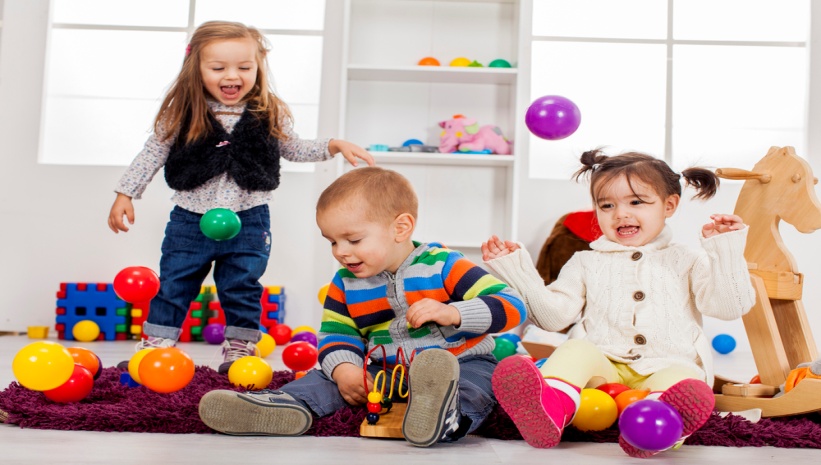 Уже в ранньому дитинстві діти виявляють здатність до символічних дій — створення нових відношень між предметом і його використанням. Ця якість розвивається в кілька етапів.:
Дещо старша одного року дитина може ставитись до іграшкової чашки, як до реальної, справжньої, робити вигляд, ніби п'є з неї; може покласти ляльку на дерев'яний брусок, як на ліжко. 
У півтора року вона робить наступний крок у розвитку символічних дій: перевернувши, наприклад, ляльку вниз головою, удаватиме, що сипле сіль із сільнички. 
Дворічна дитина, побачивши дві дерев'яні кульки різних розмірів, може стверджувати, що це мама і тато. 
На завершенні другого року життя діти вводять у гру замість себе іграшку, активно використовуючи її в ігрових сюжетах: можуть давати пити ляльці, підносити телефонну трубку до її вуха тощо.
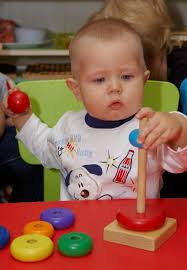 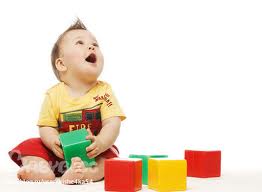 Про формування самосвідомості (образу себе і ставлення до себе) дитини на другому році життя свідчить її здатність впізнавати себе у дзеркалі, активно використовувати займенник «Я». 
	У період від одного до трьох років відбувається перетворення малюка з істоти, яка вже стала суб'єктом (зробила перший крок на шляху становлення особистості), на істоту, що усвідомлює себе як особистість.
В цьому віці виникає психологічне 
новоутворення 
— Я —
глибинна суть людини, самість, справжність, автентичність, що дає їй змогу відрізняти себе від інших людей, відчувати, переживати, усвідомлювати реальність свого існування (діяння). Як активне начало, Я об'єднує всі життєві вияви особистості, забезпечує погляд на себе із середини, усвідомлення, змінювання себе, регулювання своєї життєдіяльності, а також подолання меж свого Я, щоб збагнути свою глибинну суть, цінності, об'єднати своє минуле, теперішнє і майбутнє.
Я є найвищою концентрацією суб'єктивності (індивідуальності, глибинної неповторності) та суб'єктності (зовнішньої і внутрішньої активності, духовного споглядання) людини, в якій втілюються усі відчуття: від ситуативних станів до кардинальних учинків, фундаментальних життєвих рішень, переживання власної цілісності й нероздільності свого минулого, теперішнього, майбутнього і вічного.
Розвиток дитини 1-3 років
Коли дитині виповнюється 1 рік, дуже важливо підтримувати її нові можливості: ходіння, вправність, мову, знайомство з навколишнім світом. Потреба в русі дуже велика, у стосунках батьків із дитям з’являється вираз «не можна». 
	Удосконалюються пізнавальні здібності дитини, пам’ять, допитливість. Малюк вже усвідомлює своє «я». 
	Цей період – вирішальний для розвитку людини. І це прекрасний час розпочати заняття з дитиною.
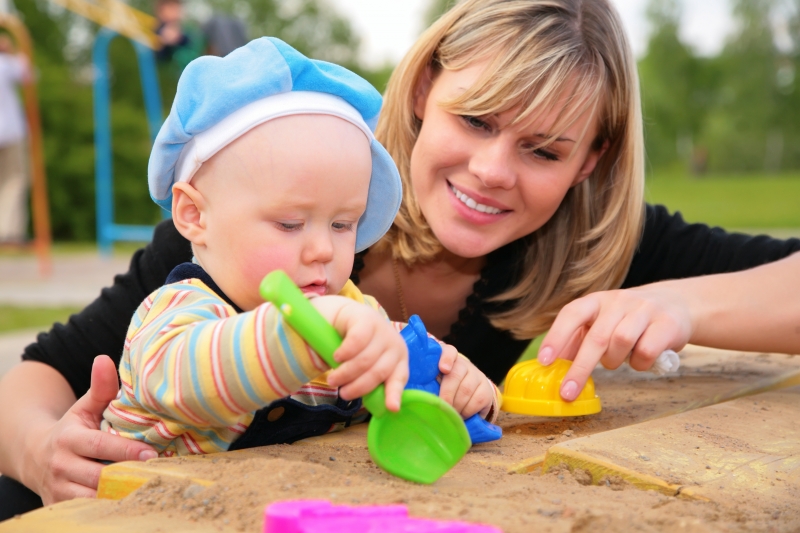 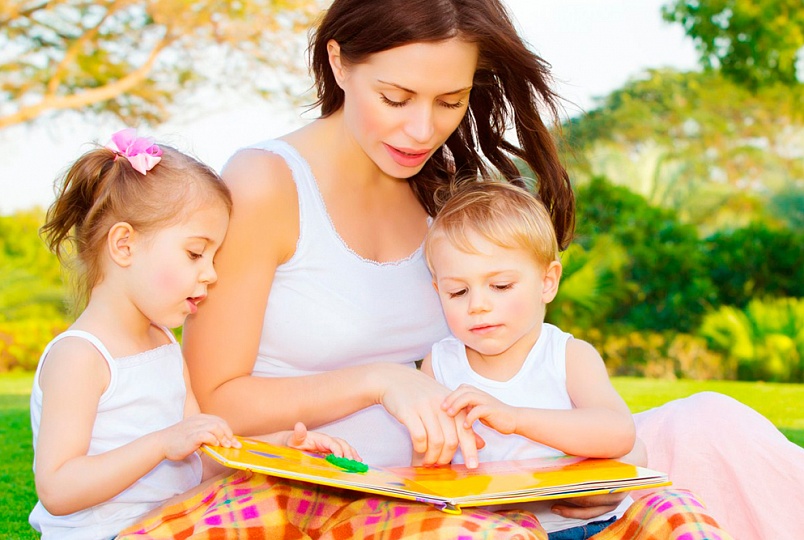 Перші кроки 
з мамою
є початком для всебічного розвитку дитини. На заняттях дітки розвиватимуть уяву та творчі здібності, зосередженість та увагу, будуть вчитися розуміти та вимовляти нові слова, удосконалювати координацію рухів і дрібну моторику.
Заняття об′єднує декілька взаємопов’язаних блоків:
музичний;
ознайомлення з навколишнім світом (вивчення частини тіла, предмети одягу, тварин, рослин і т. д.);
«Чарівні пальчики» — гра в «пальчикові забавлянки», сортування предметів, при цьому використовуючи крупи, зерно та інші природні матеріали, пошук відповідних отворів для різних фігур, вкладання та виймання, вправи для рук та масаж для маленьких долоньок;
сенсорний розвиток – вивчення форми, розміру, кольору предметів, розрізнення матеріалів та геометричних фігур, складання пірамідок, пазлів, засвоєння початкових понять про кількість предметів;
музично-ритмічний блок – танці, співи та рухливі ігри під музику, гра на дитячих музичних інструментах, впізнання звуків.
оздоровчо – спортивний блок – рухливі ігри з обручами, м’ячами, стрічками; повзання через тунель, ходьба, біг, влучні кидки, масаж;
творчий розвиток – малювання пальчиками і долоньками, навчання тримати в ручці пензлики, губки, штампи, ліпка з пластиліну, тіста, розробка аплікації та колажів;
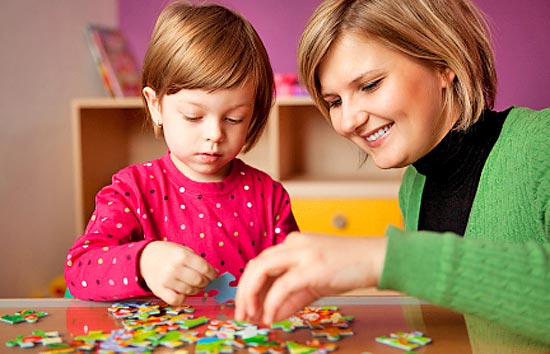 музичне завершення.
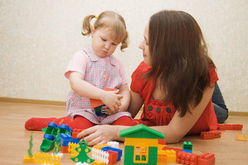 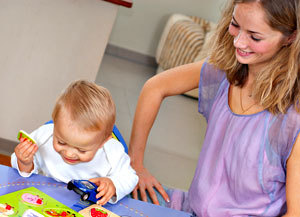 Казковий світ
Дитині необхідно розповідати казки, гратися з нею і в процесі вчити рахувати, аналізувати, порівнювати, запам′ятовувати; 

Дитина вчиться оцінювати вчинки казкових героїв, розуміти почуття інших людей, проявляти власні емоції.

Для опрацювання підходять казки як відомих світових авторів (брати Грімм, Андерсен), так і твори українських дитячих письменників. 

Щоб дитина добре засвоїла прочитане та почувала себе більш упевнено, необхідно вивчати не лише нові, але й знайомі казки, співати пісні улюблених героїв. 

Дітям подобається інсценізувати казки, відгадувати тематичні загадки, придумувати розв′язання проблемних ситуацій.
Для розуміння емоцій, характеру, вчинків героїв можна грати в ігри – емпатії.

Під час таких занять дитина розвиває мовлення, пам′ять, мислення, уяву та фантазію, вивчає нові слова, робить подарунки для героїв казок своїми руками, отримує початкові знання з основ акторської майстерності, підвищує самооцінку, розширює кругозір, нарешті отримує веселий позитивний настрій.
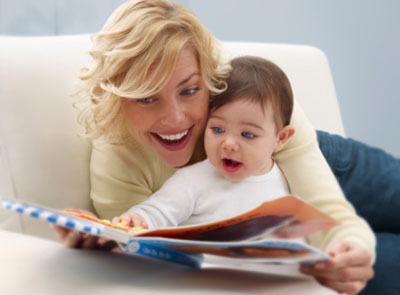 «Світ навколо тебе»
Заняття підійдуть для дітей 2-4 років, тому що вони спрямовані на розвиток мовлення, пам′яті, уваги, збагачення словникового запасу, формування навичок правильно змінювати слова, будувати словосполучення, речення;
 
Дитина дізнається багато нового, зможе встановити взаємозв′язок з предметами та явищами навколишнього світу, скласти його цілісну картину;

Заняття можна проводити на такі теми: «Я і моє тіло», «Сім′я», «Місто і село», «Меблі», «Посуд» та інші;
 
Навчання необхідно проводити у формі сюжетно — рольової гри;

Виконання завдань чергувати із роботою з природними матеріалами (крупи, горіхи), конструктором, пластиліном і фарбами.
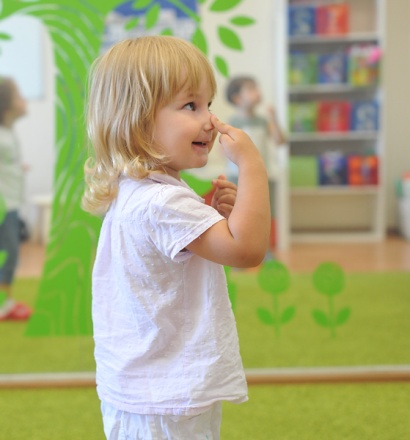 Заняття з дитиною 1 року
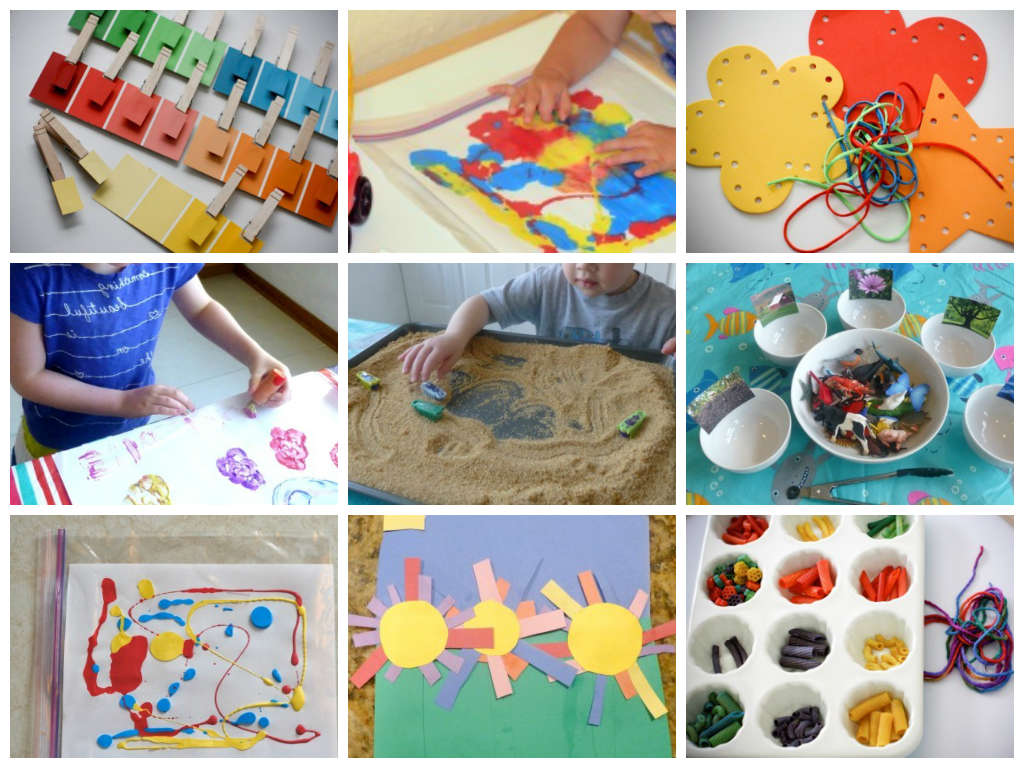 Пальчикові ігри
Ігри з посудом
Будуємо вежі з кубиків
Ігри з сипучими матеріалами
Заняття з пластиліном
Вчимося малювати пальчиками
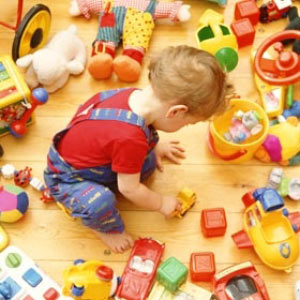 Знайомство з навколишнім світом
Розвиваючі картки
«Принеси іграшку»
«Художник»
Рамки «Монтесорі»
«Відшукай пару»
«Скарбниця»
«Каченя»
«Нумо гратися»
"Дай-но мені колечко!"
"Йде коза рогата"
«Моторчик»
«Чайна година»
Багатьох батьків цікавить питання раннього розвитку дитини. 
Як розвивати здібності однорічної дитини? 
Як здійснити це технічно з урахуванням того, що діти в такому віці не здатні довго утримувати увагу на одному предметі, швидко відволікаються і втомлюються?

Ідеальними для дітей 1 року будуть розвиваючі заняття у вигляді ігор. Ці ігри чудово впливають на загальний розвиток дитини. Тривалість гри повинна бути не більше 10 хвилин, інакше малюкові стане нецікаво, і він почне нудьгувати.
В цей період зростання малюк активно знайомиться з навколишнім світом за допомогою таких відчуттів, як смак, нюх та через сенсорні відчуття. Усі помічали, що абсолютно все дитина спочатку тягне в рот, щоб зрозуміти, що це таке, що собою представляє. Вже потім підключається зоровий аналіз та наостанок – слух.
	Дитина починає робити певні висновки, проводити логічні причинно-наслідкові умовиведення, а також абстрактно мислити.
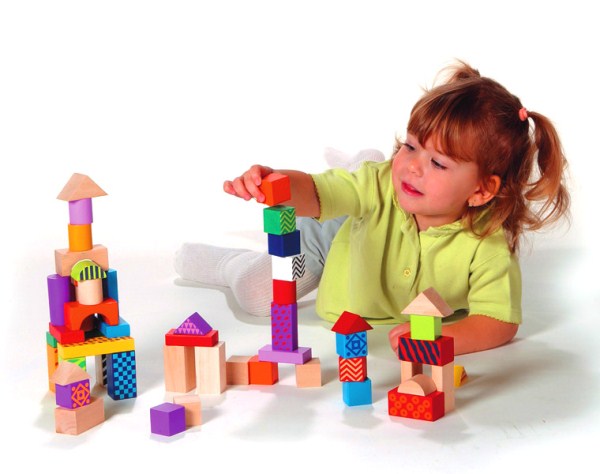 Пальчикові ігри
Обов’язково потрібно включити в свою програму занять пальчикові ігри. Вони дуже добре допомагають у розвитку мовних здібностей і дрібної моторики малюка. Але буває й так, що дитина 1 року не любить такі ігри. Тоді можна просто помасажувати йому ручки і при цьому почитати йому різні потішки.
Ігри з посудом
Деякі малюки люблять грати з посудом. Викладіть перед ним вміст ваших кухонних шафок – чашечки, миски, каструльки і нехай він вчиться збирати з них пірамідки, складати їх один в одного. Так у дитини з’явиться поняття "великий і маленький" по відношенню до предметів. Для тієї ж мети чудово підійдуть і матрьошки.
Будуємо вежі з кубиків
Можна накупити малюкові кубиків і будувати разом з ним башти і будиночки. Особливо добре, якщо кубики будуть різнокольорові. Тоді можна опрацьовувати з ним поняття "колір" в ході гри.
Ігри з сипучими матеріалами
Використовуйте в іграх з дитиною сипучі матеріали (ігри в пісочниці), крупи, макарони, квасоля – якщо вам не шкода на це продуктів. Нехай малюк грає з цими предметами, перекладає їх ручками, вчиться пересипати їх з однієї ємності в іншу. Точно також можна вчинити з рідинами, наприклад, переливати воду з мисочки в чайник і навпаки. Можна під час купання пустити різні предмети у ванночку з водою, щоб малюк навчився виловлювати їх ручками. Таким чином, дитина навчиться краще володіти руками.
Заняття з пластилином
Можна купити дитині пластилін і разом з ним ліпити різні коржики, катати ковбаски і колобки. Але такий спосіб більше підходить тоді, коли малюк вже досить підріс, щоб не їсти пластилін. Дуже скоро він навчиться самостійно відривати шматочки від пластиліну і розмазувати їх по паперу і картону.
Вчимося малювати пальчиками
Купуйте для малюка пальчикові фарби і вчіться разом з ним малювати. Правда, після цього вам доведеться відмивати дитини, себе і півкімнати на додачу, але море позитивних емоцій вам забезпечено. Не варто користуватися гуашшю для цих цілей. У продажу зараз існує багато якісних фарб, що не завдають ніякої шкоди здоров’ю вашого малюка.
Знайомство з навколишнім світом
У віці 1-1,5 роки дитина вже знайомиться з різними предметами, вчиться пов’язувати предмет з його назвою. У такому віці можна показувати дитині різні предмети, тварин, засоби транспорту і називати їх імена. Таким чином, вона почне знайомитися з навколишнім світом.
Розвиваючі картки
Дуже гарні для раннього розвитку і картки за Доманом. Ці картки допомагають малюку засвоїти багато фактів за короткий час і розвивають інтелект.
Всі ці види розвиваючих ігор можна чергувати, щоб дитина не втомлювався від гри, і його увага не відволікалася на щось стороннє. Варто пам’ятати, що будь-яка гра з малюком може стати розвиваючої, якщо докласти до цього трохи фантазії.
«Принеси іграшку»
Дуже корисна гра для цього віку, адже малюк тільки почав ходити і йому треба тренувати свої м’язи, вчитися правильній координації руху під час руху тощо. Для гри вам необхідна велика коробка з кришкою, в яку ви покладете дитячі іграшки (дві-три штуки). Попросіть малюка відкрити коробку й подивитися, що всередині. Дитина зрадіє, впізнавши свої улюблені іграшки. Потім попросіть принести одну з іграшок, але обов’язково назвіть, яку саме. Нехай принесе її спочатку вам, потів батькові/братику/бабусі. Не забудьте подякувати й похвалити малюка, обніміть та поцілуйте його.
«Художник»
Гра сприяє розвитку творчих здібностей дитини, фантазії, умінню самовиражатися. Але треба батькам набратися терпіння й не обмежувати малюка у творчому пориві. Звичайно, він весь буде у фарбах, забруднить все навколо себе, тому краще заздалегідь підготувати робочий простір та прибрати дорогі речі, які не хотілося б зіпсувати: скрутити килим, накрити чимось меблі й техніку тощо.
Тепер розкладіть на підлозі великі аркуші паперу або рулон шпалер зворотною стороною. Покладіть дитині фарби, олівці, фломастери, крейду – нехай сама обирає, чим вона хоче малювати. Дочекайтеся, поки малюку не набридне, не обривайте його фантазію, не відривайте від справи. Спеціалісти рекомендують ввімкнути музичний супровід – спокійну, можливо класичну музику. В кінці обов’язково похваліть картину малюка, скажіть, який він чудовий художник.
Рамки Монтесорі
Існує безліч різновидів розвиваючих ігор «Монтесорі». Ми розглянемо «Рамки Монтесорі», що чудово підходять для 1-2 років й спрямовані на розвиток абстрактного та логічного мислення дитини. 
Не треба змушувати малюка, його треба зацікавити, і лише коли увага буде повністю сконцентрована на рамках, починайте грати. 
Суть полягає в тому, щоб покласти вкладиші у відповідні отвори на картоні. Звичайно, дитина не одразу зрозуміє закономірностей гри, але ви повинні спочатку показати самі й допомогти дитині розібратися. 
Для дитини така гра – це неймовірне відкриття, тому постійно змінюйте рамки – форми й розміри фігур. 
З часом малюк навчиться безпомилково підбирати вкладиші до необхідних отворів й вивчить геометричні фігури.
Не забувайте після кожного такого заняття хвалити свого малюка, адже ви пишаєтеся його досягненнями!
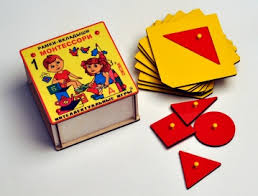 «Відшукай пару»
В цьому віці вже можна пояснити малюкові, що таке пара. Просто продемонструйте йому парні предмети, з якими він вже знайомий: взуття, шкарпетки, рукавиці, акцентуючи увагу на таких совах, як «пара», «однаковий», «такий самий».
	А потім пограйте в таку гру: покладіть перед дитиною черевичок, а поруч його пару і один «зайвий». Дитина повинна підібрати правильну пару. Це досить просто завдання й дитини легко з ним справиться. Потім можна збільшувати кількість предметів, міняти різновиди пар, використовуйте все, що попадеться під руку.
«Скарбниця»
Чудова гра на розвиток дрібної моторики, логічного й абстрактного мислення вашого малюка, розвиває також аналітичні здібності. Для гри можна використовувати будь-яку справжню скарбничку, або зробити подібну власноруч. Візьміть жерстяну банку з-під кави та у пластмасовій кришці зробіть невеликий отвір. Можна також використовувати звичайну пластикову пляшку. Назбирайте різних дрібничок: монеток, намистин, ґудзиків, або віріжте різнокольорові кружальця з картону.
	Продемонструйте дитині, що їй необхідно зробити, вона залюбки буде проштовхувати всі ці предмети в отвір скарбнички. Але слідкуйте, щоб ці дрібнички вона не тягнула до рота й випадково не проковтнула.
«Каченя»
Зазвичай в цьому віці у дітей зібрано вже дуже багато різноманітних іграшок. А чи є у вашому арсеналі надувна колода? Досить корисна річ, за допомогою якої можна тренувати координацію руху, моторику, фантазію та розвивати мовлення. 
	Сідайте верхи на колоду й починайте іти. Виходить? Так, ви йдете, перевалюючись, наче справжнє каченя. Якщо колоди немає, можна використовувати подушку чи велику іграшку. Дитині це дуже сподобається: перевалюючись з ноги на ногу, помахайте руками-крилами, крякайте та промовляйте віршик:
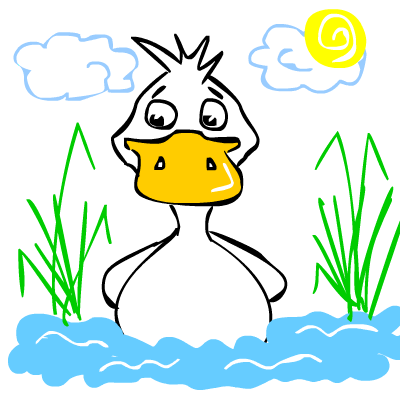 Качечка летіла, хвостиком вертіла,круть- верть, круть-верть!Маю дві ручки, ними працюю.Кря-кря-кря!Маю дві ніжки, ними танцюю.Кря-кря-кря!Маю два вушка, ними я чую.Кря-кря-кря!
«Нумо гратися»
Діти люблять посидіти наодинці зі своїми іграшками, погратися так, як дорослим і на думку не впаде. Якщо ваша дитина цього ще не робить, то ви просто ще не навчили її.
	Чи ви пам’ятаєте, як гралися самі, коли були маленькими? Згадуйте! Покажіть, як може стрибати м’ячик й котитися по підлозі, як гойдати коляску й катати в ній ляльку, як годувати ведмедика й вкладати його спати, накриваючи ковдрою. Під час демонстрування такої гри, обов’язково проговорюйте, що ви робите, використовуйте звуконаслідувані слова: «баю-бай», «стриб-стриб», «ням-ням» тощо. Не бійтеся виглядати смішним чи дурним, порадуйте свою дитину, веселіться разом з нею. Потім малюк зможе грати вже самостійно. Лише покладіть необхідні іграшки в полі зору дитини. Як тільки вона побачить ляльку на ліжечку, ведмедика з тарілкою, в пам’яті спливуть асоціації й вона почне грати!
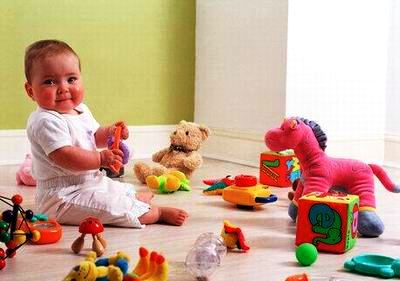 «Дай-но мені колечко»
Одна з найкращих іграшок для дітей в цьому віці – пірамідка з барвистими колечками. Як навчити дитину з нею гратися?
	Розкладіть перед дитиною усі кільця, а самі тримайте стрижень від пірамідки. Попросіть дитину, що та дала вам одне кільце й підставляйте стрижень, щоб воно нанизалось. І таким чином робіть, поки кільця не скінчаться. Похваліть малюка за те, що він все вправно робить: «Чудово! Мій розумничок!».
	Тренуйтеся поступово збирати пірамідку «правильно»: від найбільших до найменших колець. Але, якщо збирати по-іншому, можна віднайти й інші способи гри. Приміром, нанизуйте кільця так, щоб маленькі були всередині – тоді в нас вийде гантелька, яку легко тримати й катати по підлозі. Або, якщо кружальця не нанизувати щільно, пірамідкою можна погриміти, що дуже любить малеча.
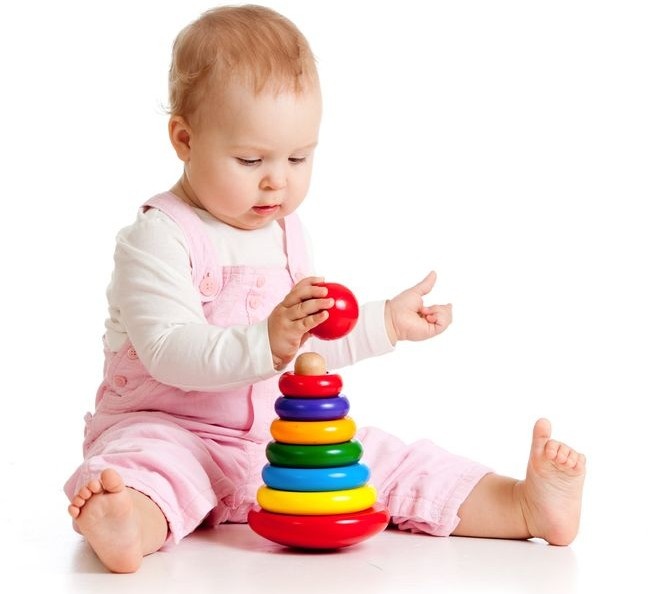 «Йде коза рогата»
Звичайно, ви знаєте цей віршик-потішку й неодноразово гралися з дитиною, «бодаючи» її. А тепер час помінятися ролями. Малюк вже пам’ятає необхідні дії й залюбки буде повторювати усі «топ-топ», «хлоп-хлоп» та «бодати» вас. А ви, батьки, не забувайте грати необхідну роль й лякатися рогатої кози.
Йде коза рогатаЙде коза бодата:Ніжками - топ-топ!Вічками - хлоп-хлоп!Хто кашки не їсть,Хто молока не п'є,Забодаю, забодаю, забодаю!
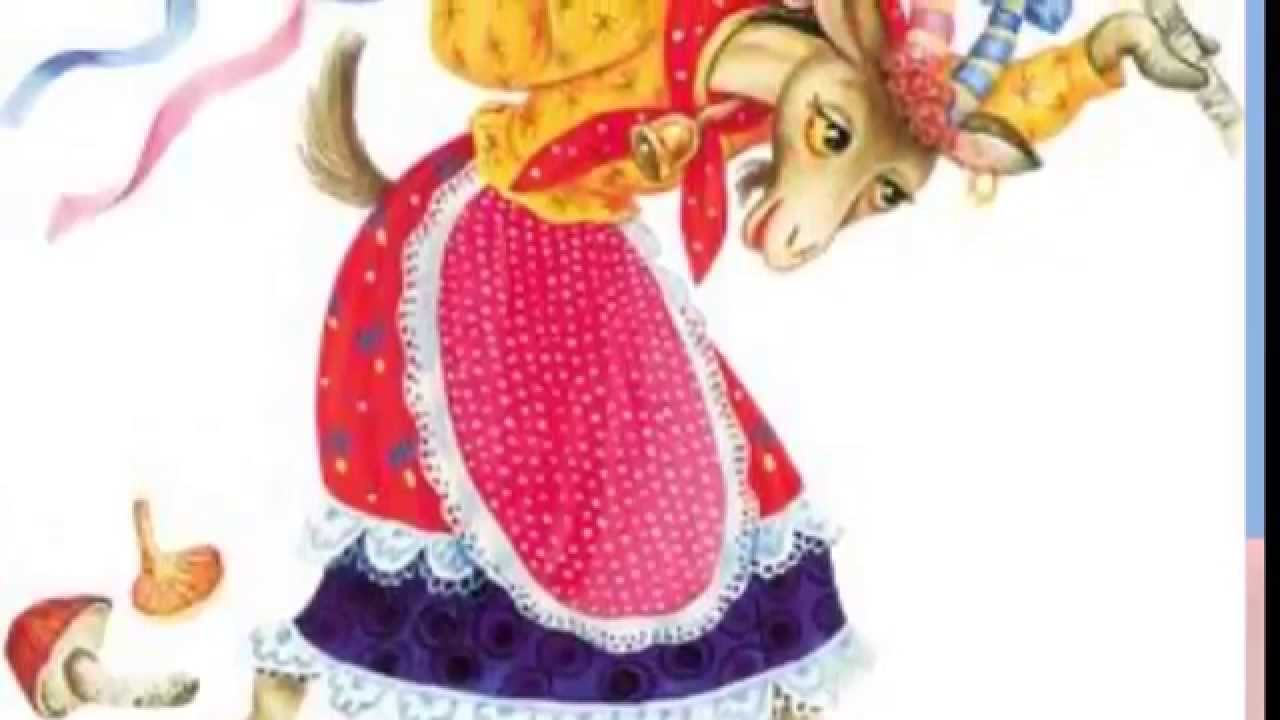 «Моторчик»
Чудова пальчикова гра з віршиком-супровідом. Складаємо усі крім великого пальці рук у замочок, а великі обертаємо навколо один одного. Роблячи це, промовляємо віршик:
Я моторчик заводжу -І дзижчить, дзижчить, дзижчить:"Ж-ж-ж ... Бі-бі!" -Поїхали!
	Покажіть дитині, як правильно скласти пальчики, допоможіть їй це зробити. Малюкові дуже сподобається дзижчати як мотор машини й бібікати.
	З часом, коли він самостійно буде грати з машинками, згадає ваше жужжання й повторить віршик, буде залюбки знову й знову заводити моторчик.
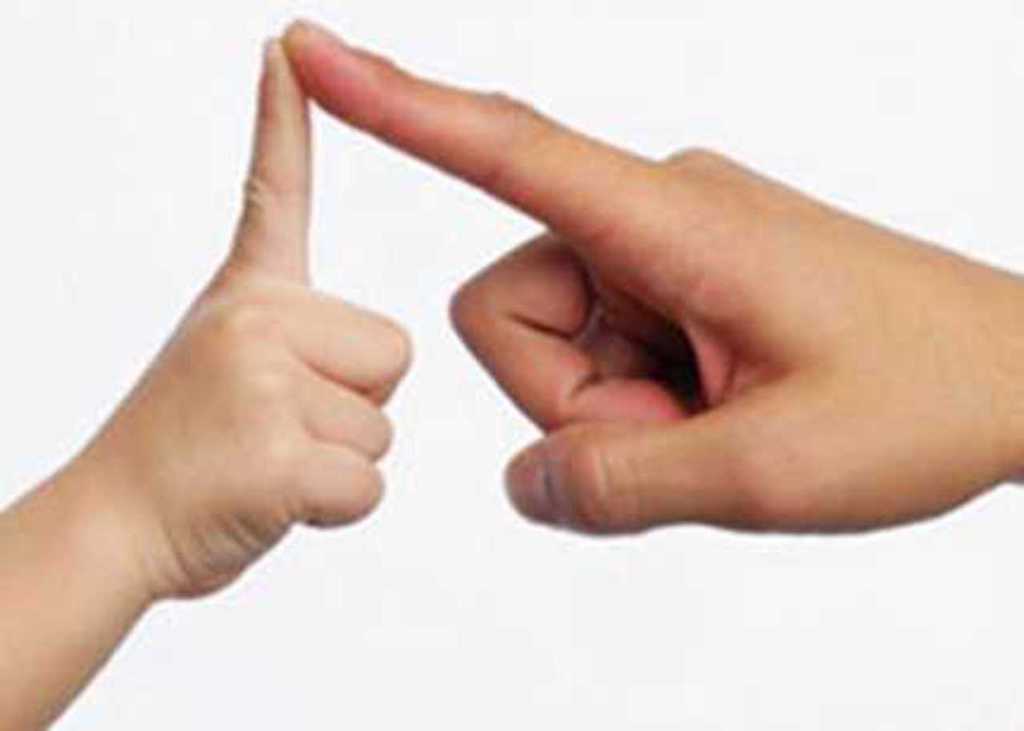 «Чайна година»
Влаштуйте іграшкове чаювання як в казці «Аліса в країні чудес». Для цього вам знадобиться іграшковий сервіз та дитячі меблі. Розсадіть усіх гостей по місцях: ляльок, ведмедиків й самі з дитиною сідайте за стіл. Під час гри називайте усі предмети посуду, описуйте їх, звертайтеся до «гостей» й до дитини: «Котик хоче випити чаю! Де його чашечка? Де його тарілочка? Пригощайся, котику».
	А тепер пограйте в пальчикову гру – складіть долоньки разом, залишивши всередині трохи простору – це наш чайничок. Тепер наливаємо з «чайничка» чай в усі чашечки, супроводжуючи звуками «с-с-с-с-с», наче ллється справжня вода. Нехай малюк усе повторює.
	З часом правила гри можуть ускладнюватися. За допомогою такого чаювання можна навчити малюка, як поводитися за столом, бути охайним і чемним.
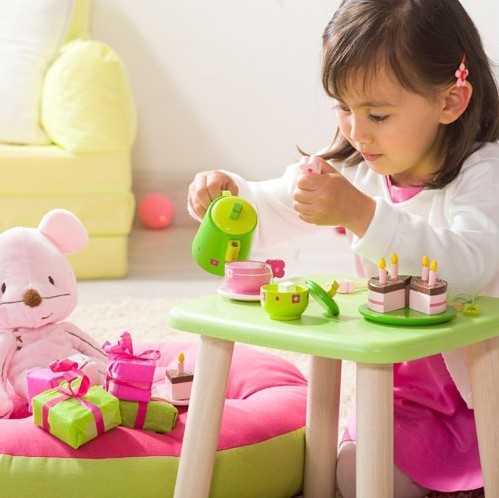 Список використаних джерел
http://malishi.ru/ сайт про розвиток та ігри з малюками і не тільки

http://wunderkinder.narod.ru/ сайт з розвитку

http://myfamilyschool.narod.ru/ сайт з розвитку

http://eka-mama.iak.ru/eka-mama.nsf/library/index.html книги про дітей і їх виховання

Гленн Доман. "Гармонійний розвиток дитини»

Сесіль Лупан "ПОВІР У СВОЄ ДИТЯ»

Марія Монтессорі "Педагогіка Монтессорі"
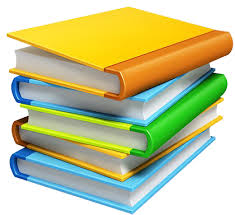